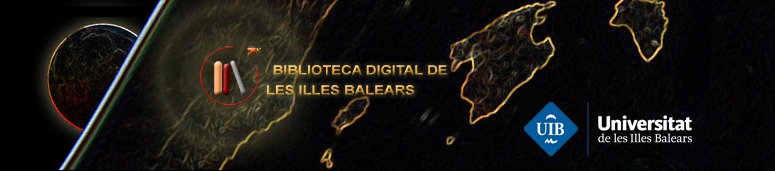 Setembre 2016
Març de 2010 Neix la Biblioteca Digital de les Illes Balears
Satisfer les necessitats del investigadors d’humanitats i ciències socials
01
Els recursos locals són molt importants i àmpliament citats.
Són difícils de consultar
Perilla la seva conservació a llarg termini 
No és previsible que siguin objecte  d’atenció per 
part dels grans editors
Oferir als productors locals d’informació una plataforma única on integrar els diferents productes per tal d’evitar la dispersió, augmentar la visibilitat i aconseguir valor afegit
02
Preservació d’exemplars únics, especialment valuosos o rars
03
Març de 2010 Neix la Biblioteca Digital de les Illes Balears
01
02
Hemeroteca i premsa històrica de les
Illes Balears
Producció científica i cultural de la UIB i de les Illes Balears
03
04
Fons antic i col·leccions
especials
Cooperació al desenvolupament i polítiques socials
Interoperatibilitat i difusió
Protocol OAI-PMH
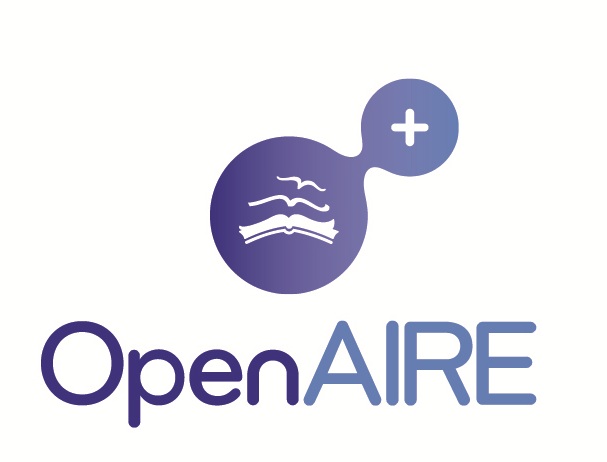 Compatibilitat i interoperatibilitat
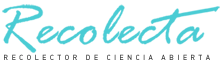 Recolectors de projectes digitals
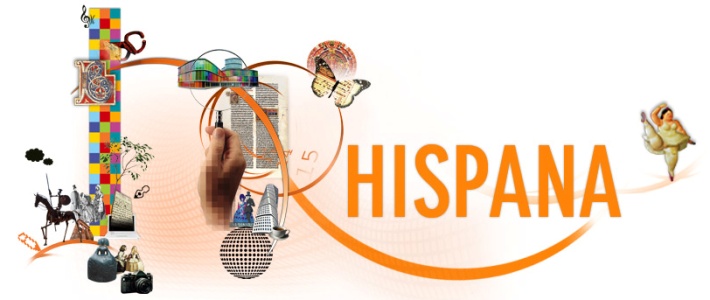 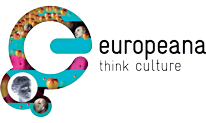 Augment de la visibilitat dels articles i documents
Augment del nombre de citacions
FONS DOCUMENTAL
Biblioteca Digital Illes Balears
69 col·leccions
31.481 documents
906.468 pàgines